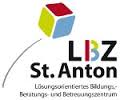 Beteiligung leben
Mit dem Instrument des Entwicklungszielkreises
-Beteiligung fördern

Abschlussveranstaltung am 26.04.2016 
des KVJS-Forschungsprojekts  „Beteiligung leben“
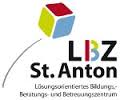 Beteiligung leben
Einführung
Frau Schneider; Amtsleitung; 
Kreisjugendamt Emmendingen

Teil 1 Vorstellung des Zielkreises
Frau Zimmermann; stellvertretende Führungsverantwortliche 
der Gruppe L.; LBZ St. Anton

Teil 2 Fallbeispiel für gelungene Hilfe durch Beteiligung - „Klaus“
Frau Kolke-Schmitz; Fachbereichsleitung KSD West
Kreisjugendamt Emmendingen
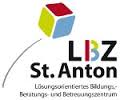 Beteiligung leben
Teil 1 Vorstellung des Zielkreises
Frau Zimmermann; 
stellvertretende Führungsverantwortliche der Gruppe L.
LBZ St. Anton
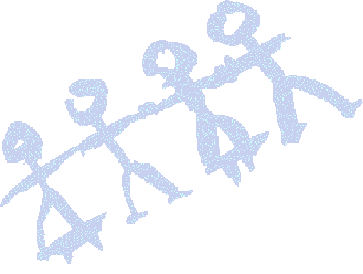 Der Entwicklungszielkreis -  				 die Visualisierungshilfe
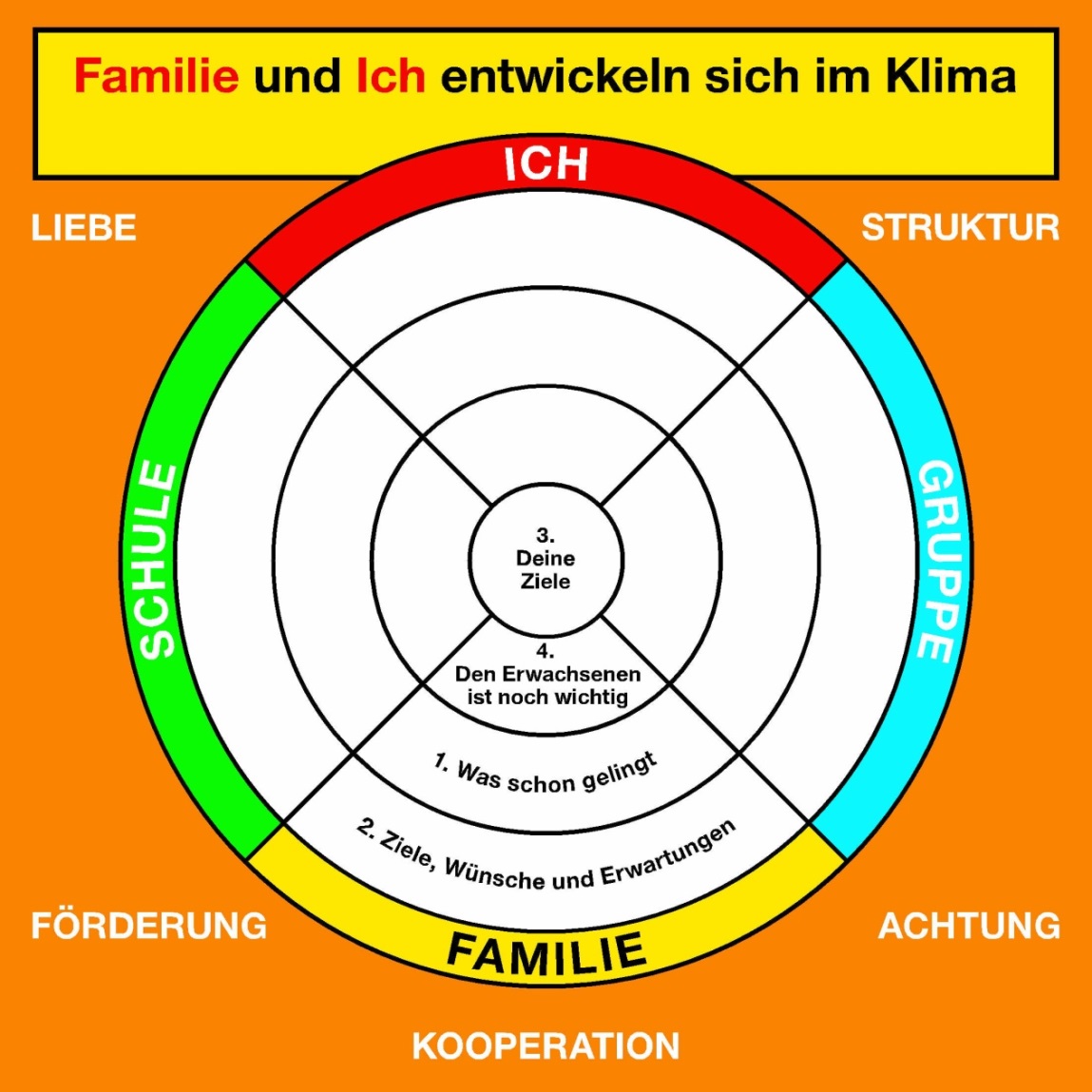 Der Entwicklungszielkreis ist in ein Entwicklungs- und Erziehungsklima (orange) eingebettet. 

Damit soll verdeutlicht wer-den, dass wir davon aus-gehen, dass Entwicklung sowohl beim Kind/ Jugendlichen wie in der Familie im Kontext der Hilfe erfolgt – sie sich quasi gegenseitig bedingen. 

Die 5 Klimafaktoren ent-stammen dem Modell „5 Säulen der Erziehung“ von Prof. Sigrid Tschöpe- Scheffler
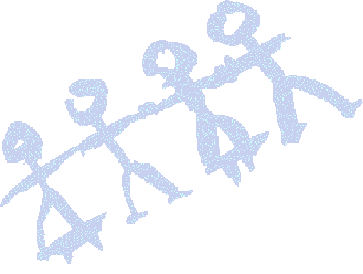 Der Entwicklungszielkreis -  					ein Vorgehen in 4 Schritten
Schritt 1
Betrachtung, was (bereits) gut läuft
bei Folgegesprächen auch, was im Blick auf die letzten Ziele erreicht ist 
Schritt 2
Sammeln 
  a. der nächsten Ziele (Kind) und
  b. der Erwartungen/ Wünsche (Erw.)

Schritt 3
Zielauswahl – das möchte ich konkret erreichen (durch das Kind)

Schritt 4
den Erwachsenen wichtige Aspekte im Blick behalten
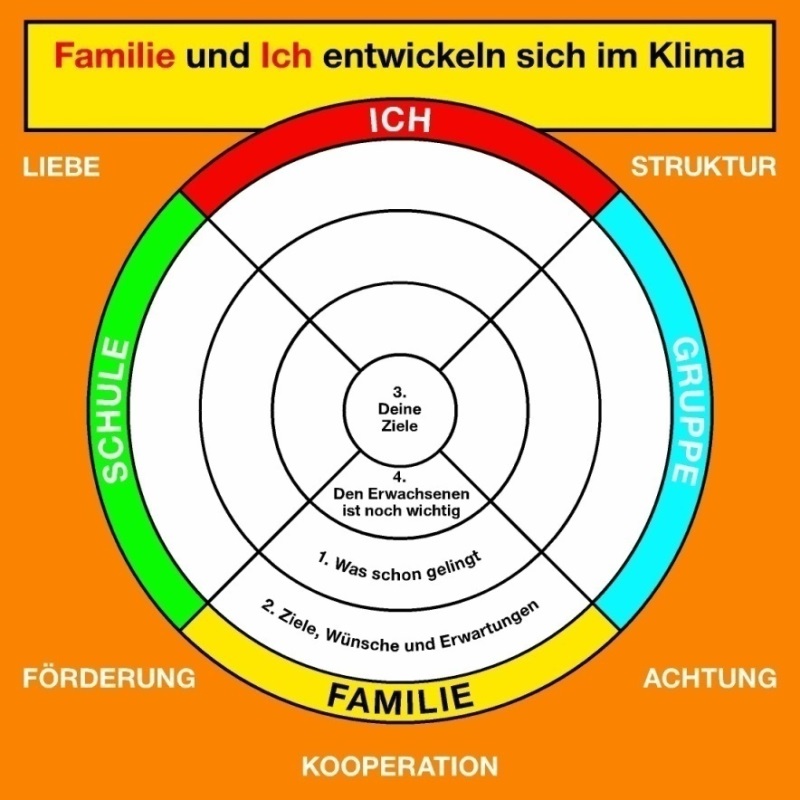 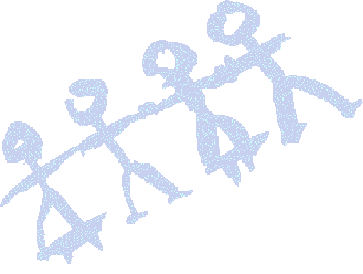 Der Entwicklungszielkreis -  					3 Phasen der Durchführung
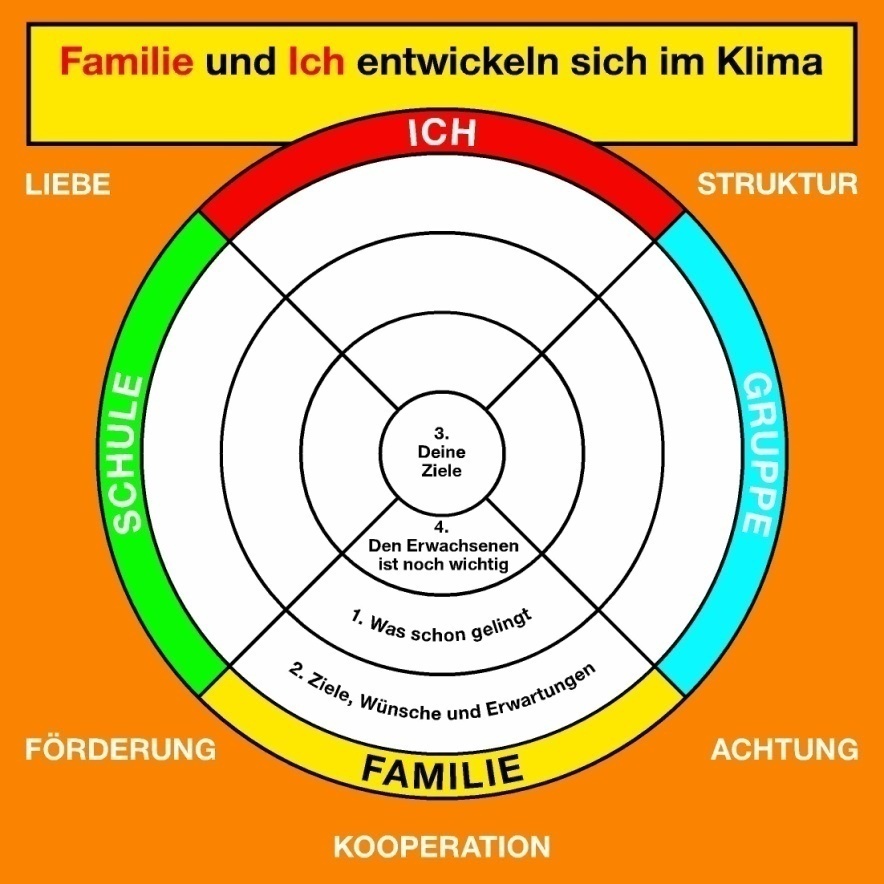 Vorbereitungsgespräch
 
2. Hilfeplangespräch     mit Besonderheiten bei 
         Erstgespräch

3. Nachbereitung
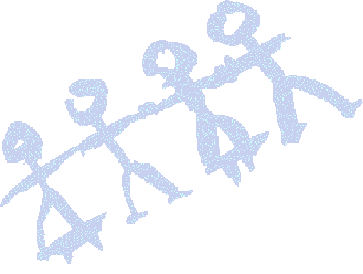 Der Entwicklungszielkreis -  	das Vorbereitungs-/ Hilfeplangespräch:   „was gut läuft“
Die Vorbereitung des Hilfeplangespräches erfolgt mit dem Entwicklungszielkreis im Rahmen eines Paten- oder Fachgespräches als Kartenabfrage:
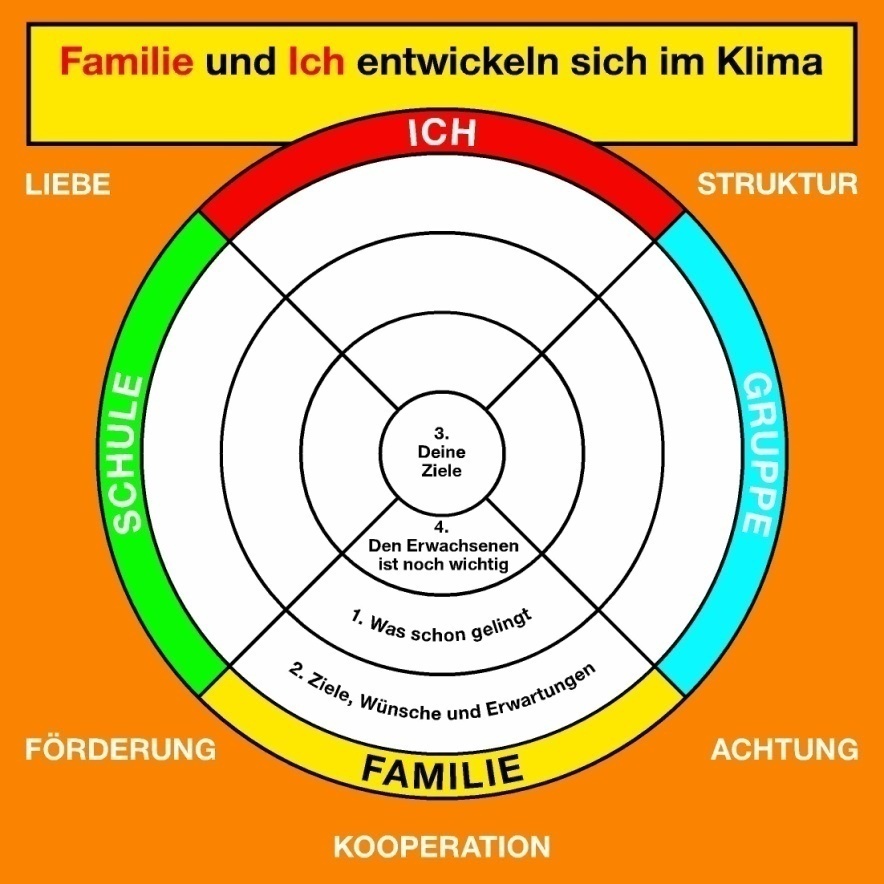 in dem zuerst mit Kind/ Jugendlichen gesammelt wird, was derzeit gut läuft
dann die Erwachsenen (MA aus St. Anton sowie ggf. die Eltern) ihre zeitgleich  formulierten Wahrnehmungen zum Thema    in Stichworten einbringen
hilfsbereit
begeisterungsfähig
Haus – 
auf gaben
Alle mitspielen 
lassen
der Moderator würdigt das Erreichte und gibt den Beteiligten bewusst Raum, Auffallendes zu benennen
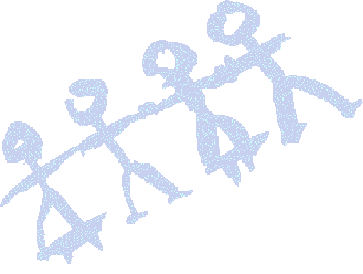 Der Entwicklungszielkreis -  	das Vorbereitungs-/ Hilfeplangespräch:  „Ziele  und Erwartungen/Wünsche“
Danach erfolgt in Kartenabfrage
zuerst mit dem Kind/ Jugendlichen eine Sammlung der Ziele, die es von sich aus in nächster Zeit angehen möchte
eine Sammlung der Wünsche/ Erwartungen, die die Erwachsenen (aus St. Anton sowie ggf. die Eltern) zeitgleich für die kommende Hilfeplanphase (HP) formuliert haben
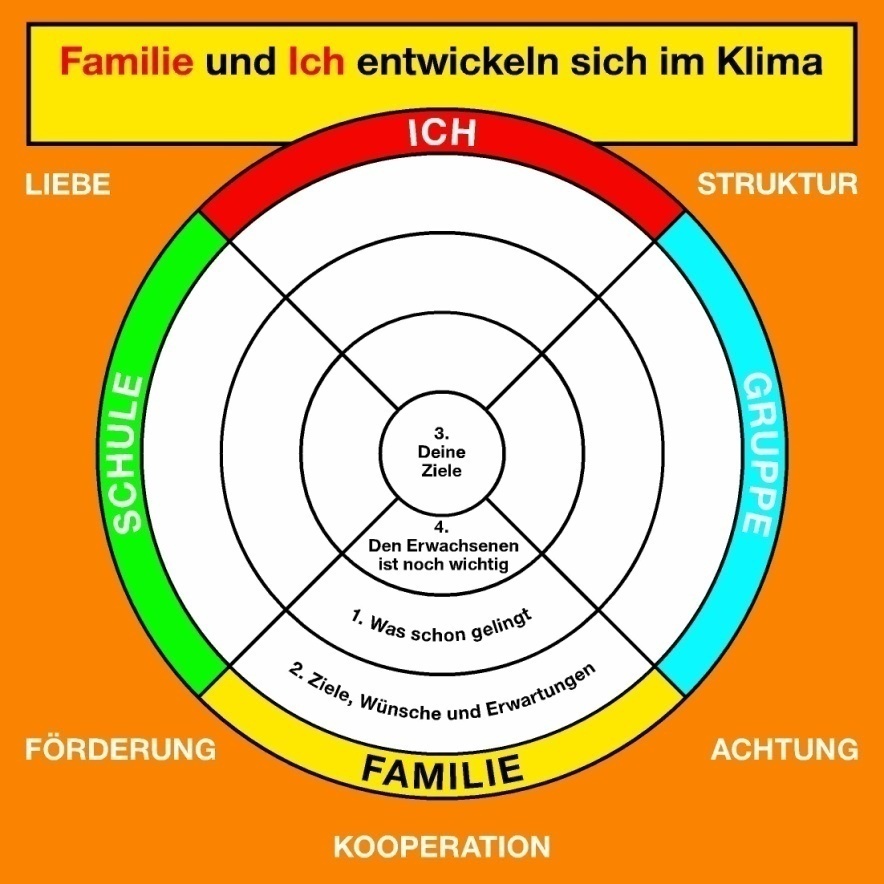 hilfsbereit
begeisterungsfähig
Hauptschul
abschluss
Sich 
abgrenzen
Lernen
 ( andere
Ausreden
 lassen)
Haus-
aufgaben
Alle mitspielen 
lassen
Der/ die Jugendliche benennt ein bis zwei Ziele, die für ihn am Wichtigsten sind (Zielauswahl)
Die Erwachsenen benennen, was im Blick bleiben soll
Mehr Sport machen
soll eine eigene 
Meinung haben
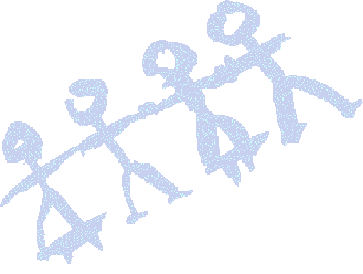 Der Entwicklungszielkreis - 	das HPG: sonstige Themen u. Vereinbarungen
Zusammenarbeit mit der Familie:



_________________________________________Vereinbarungen:
 Kontakt-, Umgangsregelung:

 Zeitperspektive:

Fördernde Hilfen/ Unterstützung:

______________________________________
Begründung der Hilfeform:
häufig gilt es noch Themen auf der Erwachse-nenebene zu besprechen; hierfür ist nach der Würdigung der Leistungen und Vorhaben des Kindes/Jugendlichen Raum
Es gilt abzuklären, ob eine Teilnahme des Kindes/ Jugendlichen gewünscht od. erforderlich ist
Themen der Elternzusammenarbeit oder rund um die Hilfeplanung haben dann ihren Raum     z.B. was braucht es in der Familie ……
Die Tabelle auf dem Protokollbogen ermöglicht eine Verschriftlichung in Stichworten
Auch der Gesprächsabschluss zwischen den Erwachsenen ist würdigend zu gestalten
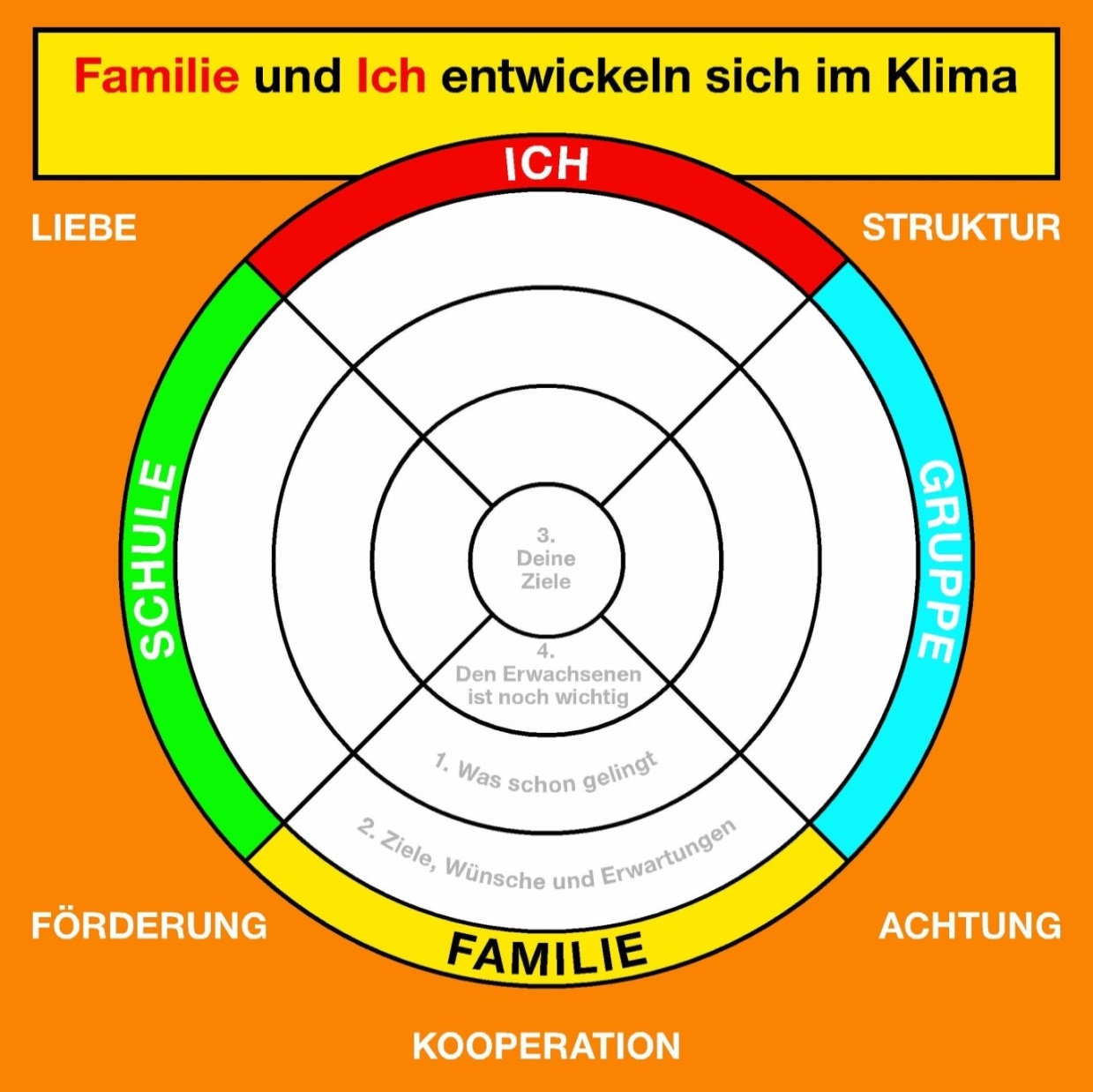 Name:
Datum:
Teilnehmer:
_______________________________
Zusammenarbeit mit der Familie
_____________________________________
Vereinbarungen
Kontakt
, Umgangsregelung:
Zeitperspektive:
Fördernde Hilfen/ Unterstützung:
_____________________________________
Begründung der Hilfeform:
Der Entwicklungszielkreis
Name:
Datum:
Teilnehmer:
ICH
_______________________________
Zusammenarbeit mit der Familie
:
:
_____________________________________
Vereinbarungen
:
:
Schule
Gruppe
•
•
Kontakt
-
-
, Umgangsregelung:
•
•
Zeitperspektive:
•
•
Fördernde Hilfen/ Unterstützung:
_____________________________________
Begründung der Hilfeform:
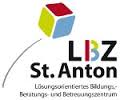 Beteiligung leben
Teil 2 Fallbeispiel für gelungene Hilfe durch Beteiligung - „Klaus“
Frau Kolke-Schmitz; Fachbereichsleitung KSD West
Kreisjugendamt Emmendingen
Vorstellung gelungener Beteiligungin folgenden Schritten
Ein Fallbeispiel „Klaus“
Der Zielkreis im Hilfeplangespräch
Klaus entwickelt und benennt überprüfbare Ziele und stellt diese selbst im Zielkreis vor
Klaus überwindet Stolpersteine auf dem Weg
Klaus zeigt seine Freude über das Gelingen
Klaus *05/1997 und seine Familie
10/2010 erster Umzug der Familie in den       LK EM
Unzählige Wohnungswechsel; häusliche Gewalt; wechselnde teilweise innerfamiliäre Betreuung in früher Kindheit; alleinerziehende Mutter(BorderlineErkrankung und Hepatitis C)
Kein Kontakt mehr zum Vater (Gewalt; Forensik)
Hilfebedarf von Klaus u. seiner Familie
Ergebnis der Diagnostik: 
F 81.0 LRS; 
F 90.0 Aktivitäts- und Aufmerksamkeitsstörung
F 90.1 hyperkinetische Störung
Tagesstruktur
Impulskontrolle
„Eltern“arbeit
Therapeutische Begleitung von Klaus
Medikation
Hilfebedarf von Klaus u. seiner Familie
Folge:
2006 erste teilstationäre Unterbringung E-Schule mit Tagesgruppe im Dinglinger Haus
2007 vollstationärer Hilfebedarf mit E-Schule im LBZ St. Anton
Resilienzfaktoren von Klaus
Klaus ist immer an seiner Umwelt interessiert
Klaus ist aufgeschlossen 
Klaus ist meist sehr freundlich 
Klaus zeigt sich hilfsbereit, zuverlässig, kreativ
Klaus verbringt Wochenendfreizeit und Ferien bei seiner Mutter
Klaus entwickelt eigene Ziele(seine Beteiligung und die der Anderen)
Der Zielkreis als Instrument der Hilfeplanung ermöglich  maximale Beteiligung  der Betroffenen
ICH: Wahrnehmung zu seiner Person; seiner angestrebten Persönlichkeitsentwicklung 
GRUPPE: Wahrnehmungen auf das erlebte Auftreten; Verhalten in der Gruppe;
SCHULE: Fortschritte, Ziele; Wünsche; Erwartungen 
FAMILIE: heimatliches Lebensumfeld
Klaus entwickelt eigene Ziele
Explizit erlebt wurde diese Arbeit sowohl als Mittel der Partizipation und Strukturierung im Hilfeplangespräch   darüber hinaus                                                              
als Begleitung im gesamtes Hilfeprozess!
Die Würdigung des Gelingenden eröffnet jedes Reflexionsgespräch
Die 50+ Regel
Maximale Beteiligung (Klaus; KM;LBZ;KSD)
Jede Sichtweise hat Bedeutung und bekommt Raum	
       (vgl. Wundersame Wandlung zur Selbstwirksamkeit; S. 300 ff. : 2016)
Der Zielkreis visualisiert die Ziele
Klaus konnte viele seiner Ziele schon erreichen:
Klaus fühlte sich auch in krisenhaften Zeiten beteiligt
Klaus erlebte in der Schule kleinschrittiges Vorgehen und Förderung beim gezielten Lernen (z.B. Englisch)
Klaus erlebte viel Lob, kleine Belohnungen und Motivation zum Arbeiten (z.B. Englisch)
Klaus erzählte von der Vorbereitung zum HPG
Durch Beteiligung zur gelingenden HzE §§ 27/34 und §41 SGB VIII
Klaus erlebt die Jugendhilfe als Hilfe zur Verselbständigung.
Klaus hat seinen Schulabschluss erreicht.
Klaus hat seinen Ausbildungsplatz gefunden
Klaus gelingt gute Kommunikation.
Klaus zeigt Selbstbewusstsein und Selbstwertgefühl.
Klaus erzählt stolz vom Start in der Fahrschule und freut sich auf seinen Führerschein.
Klaus ist auf dem Weg in die Selbständigkeit, er sucht aktuell den Weg zu eigenständigem Wohnen.
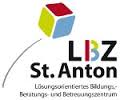 Vielen Dank für Ihre Aufmerksamkeit
Gelebte Beteiligung


Abschlussveranstaltung am 26.04.2016 
des KVJS-Forschungsprojekts  „Beteiligung leben“